Pemetaan
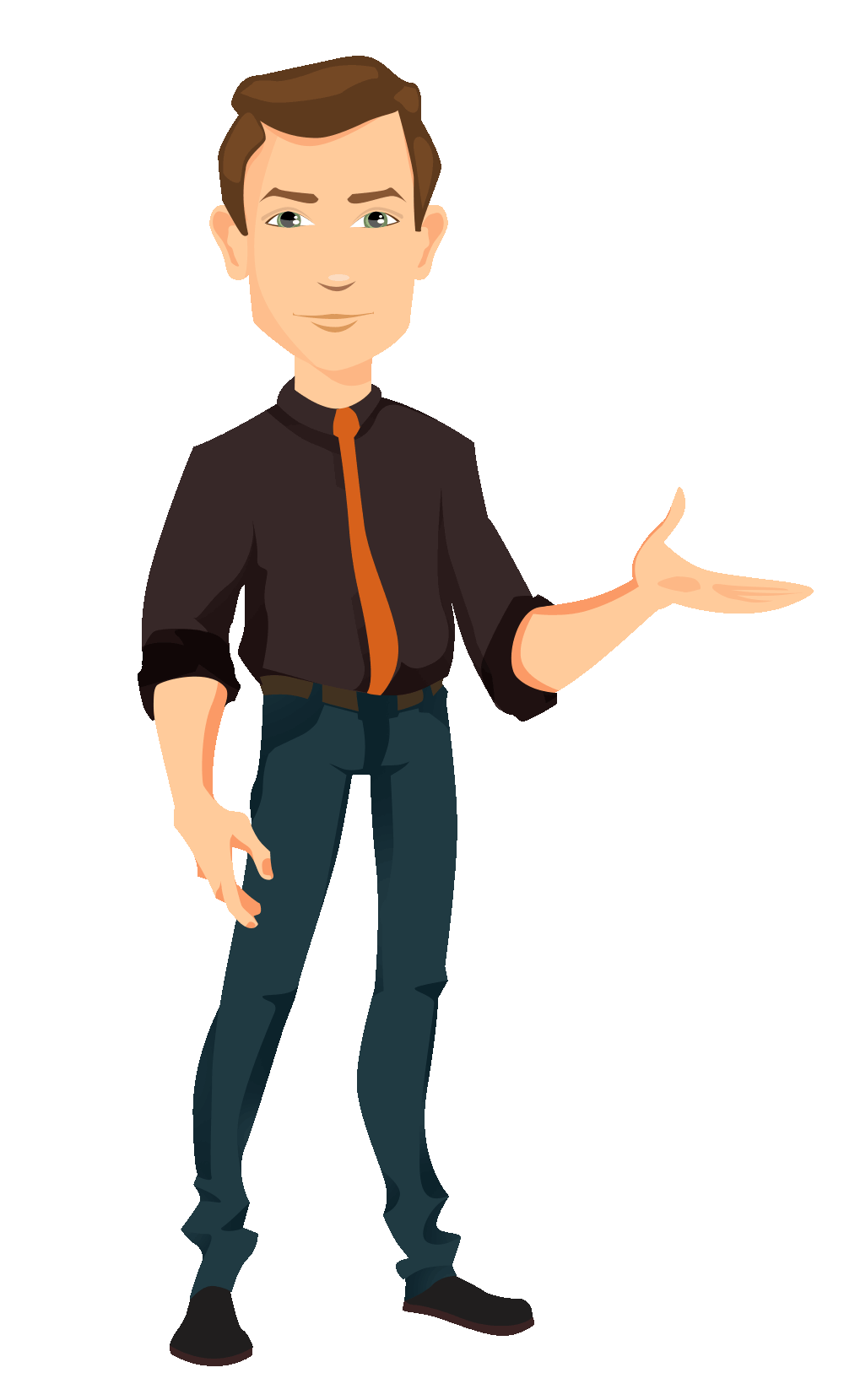 Pertemuan ke 2
Pemetaan dan Macamnya
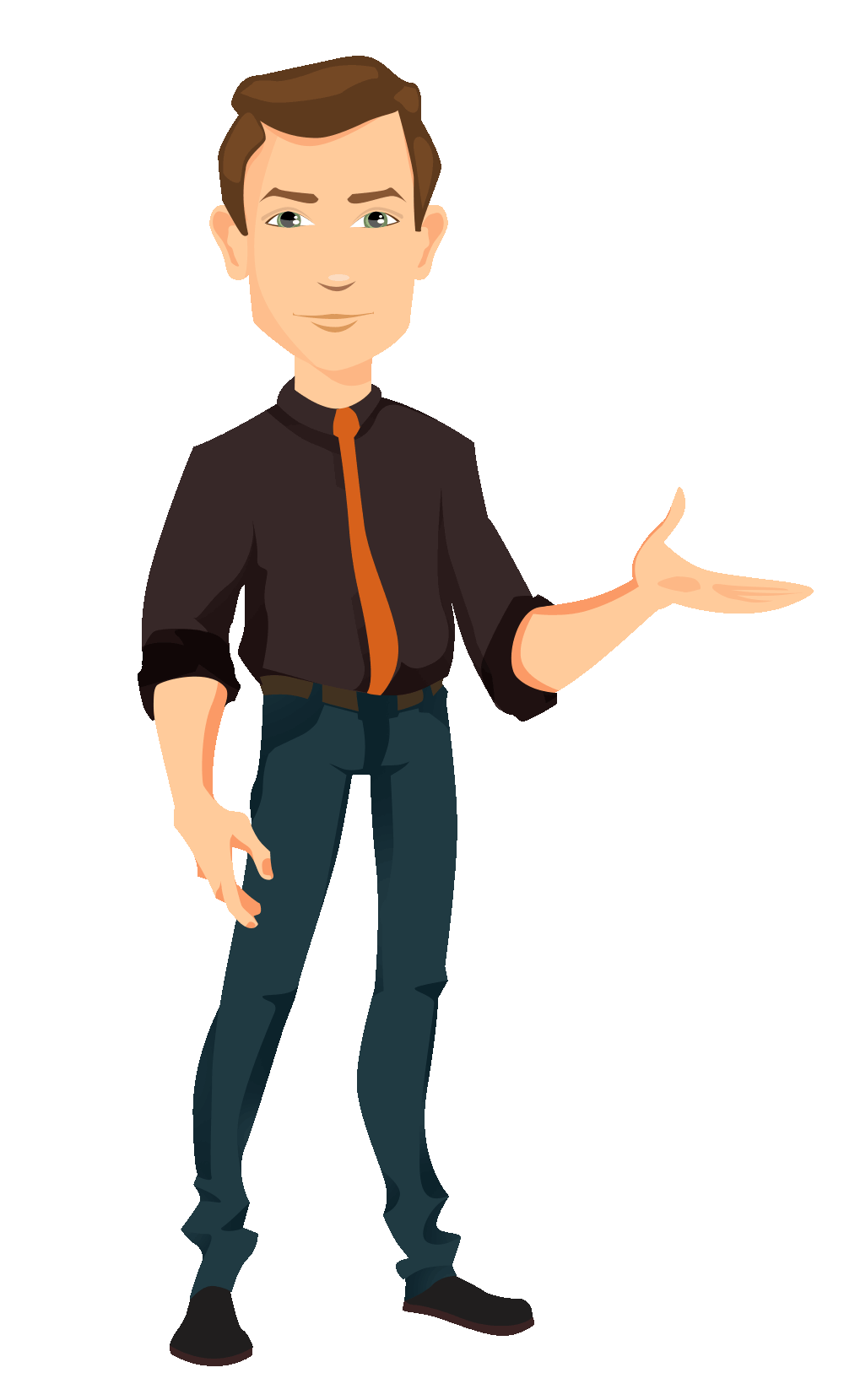 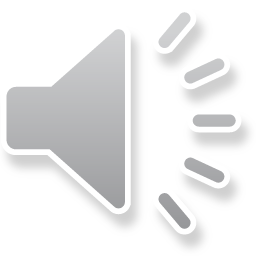 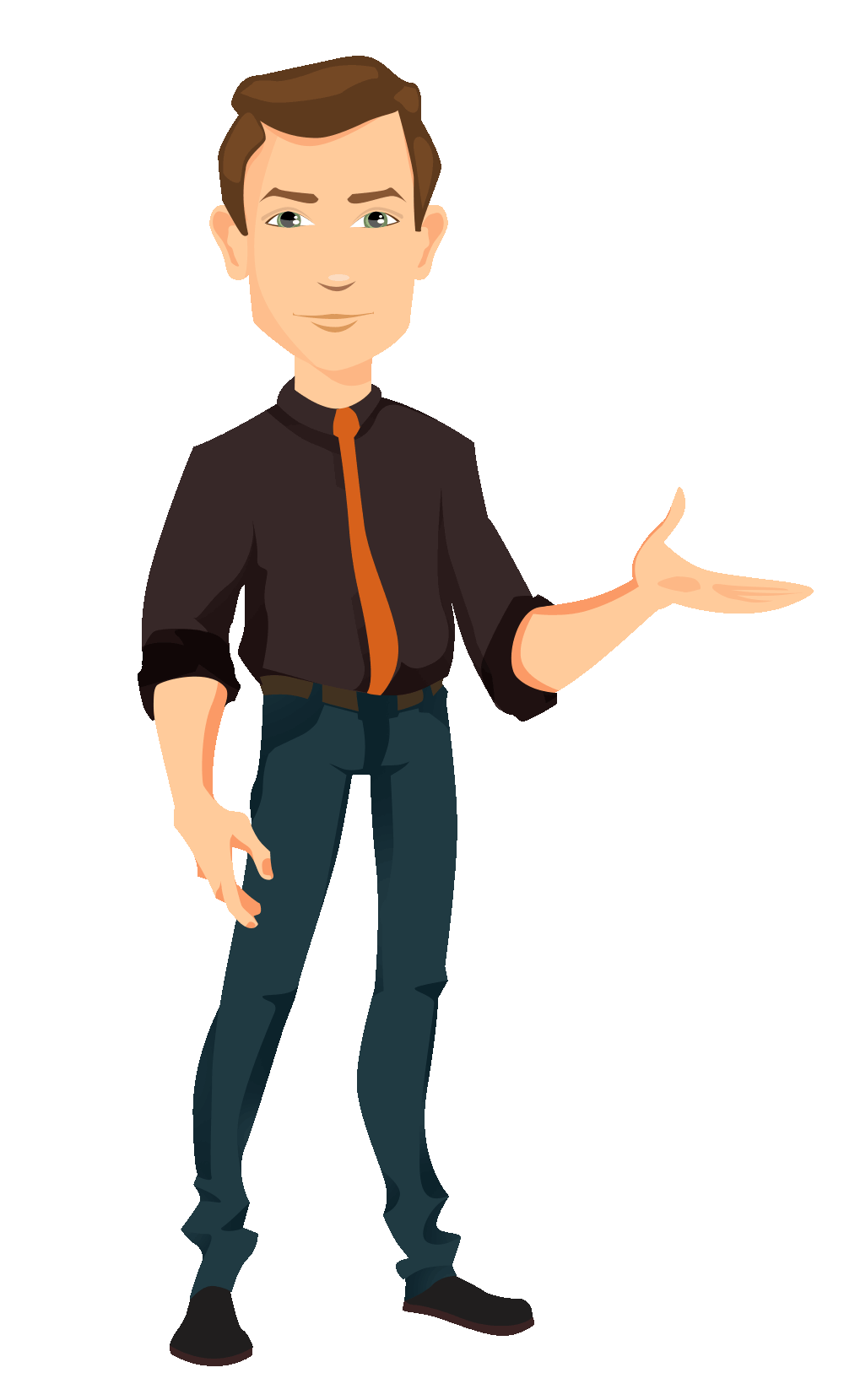 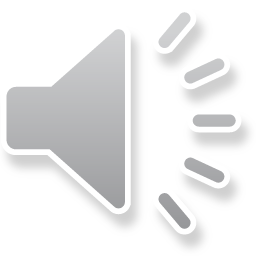 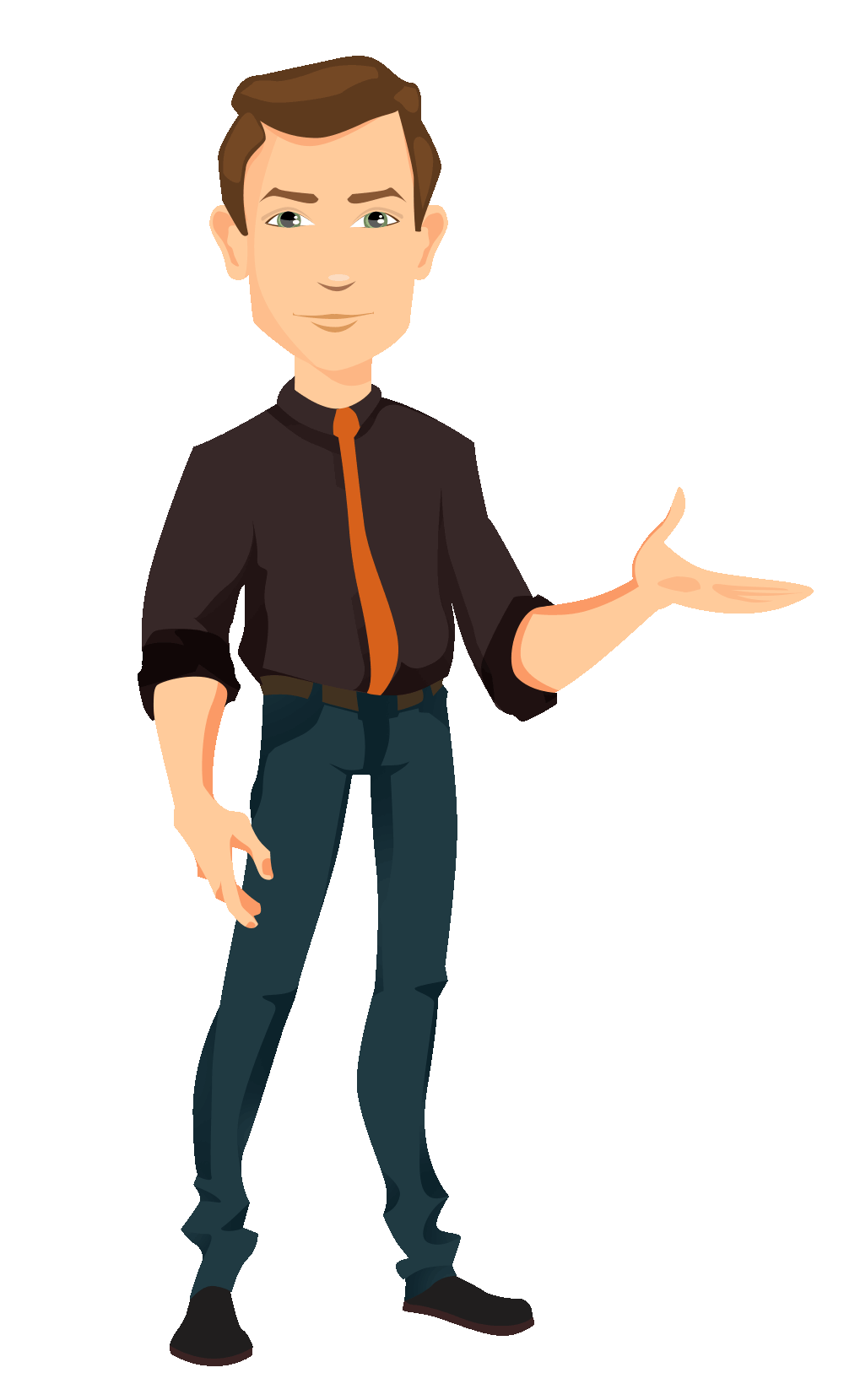 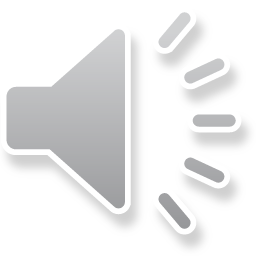 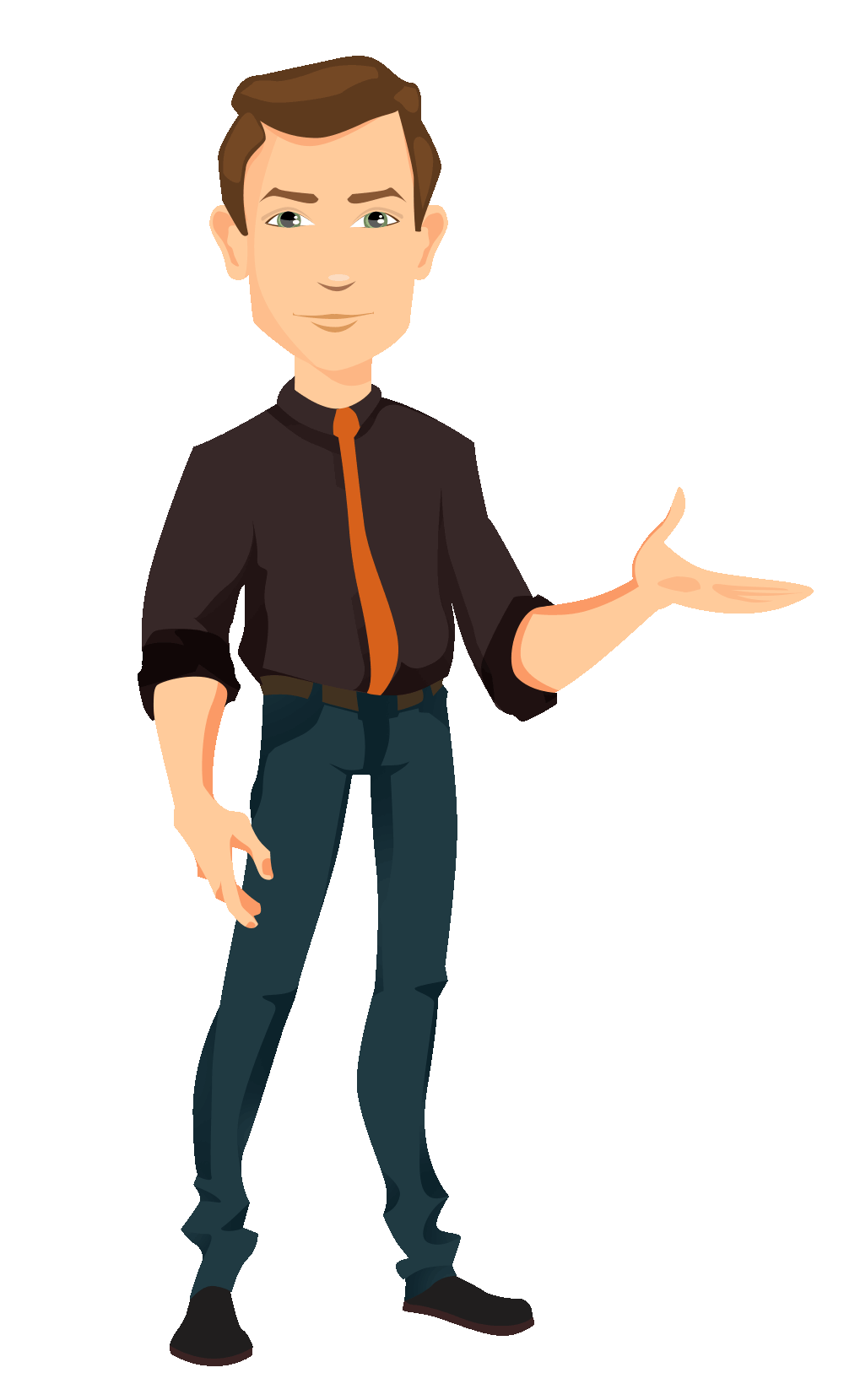 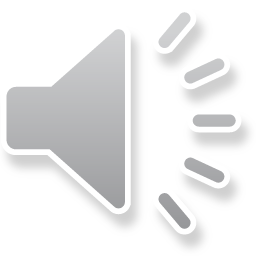 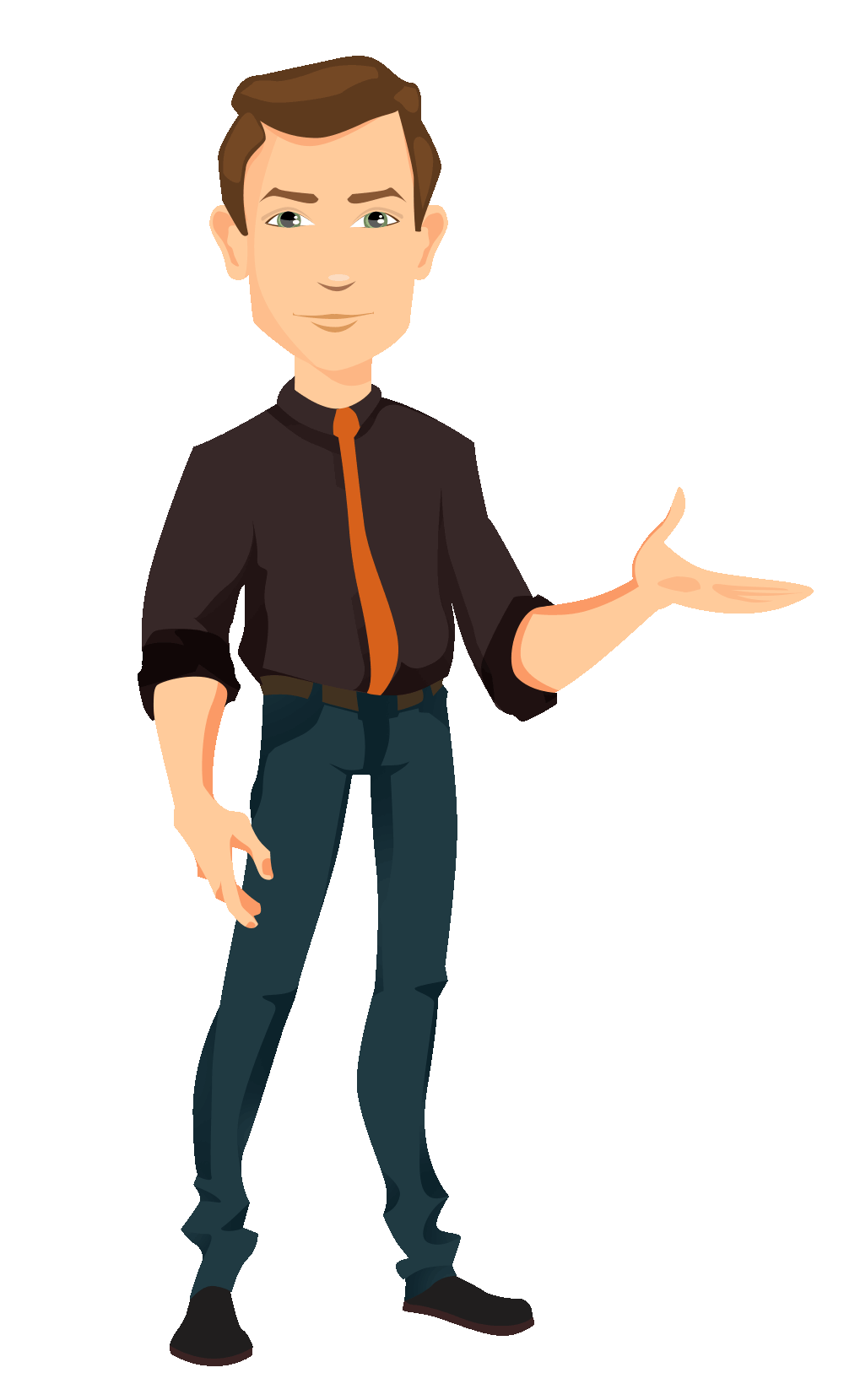